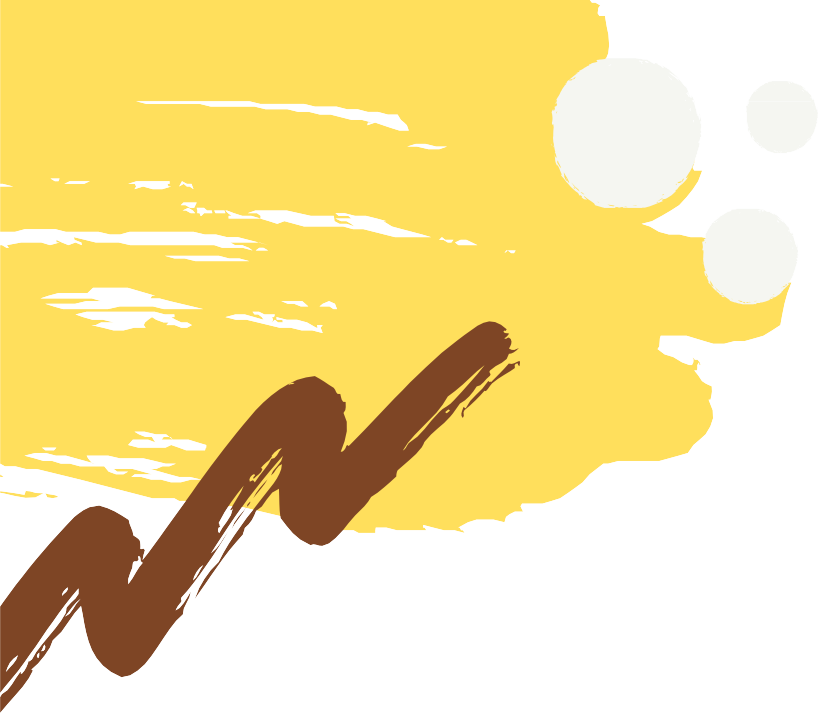 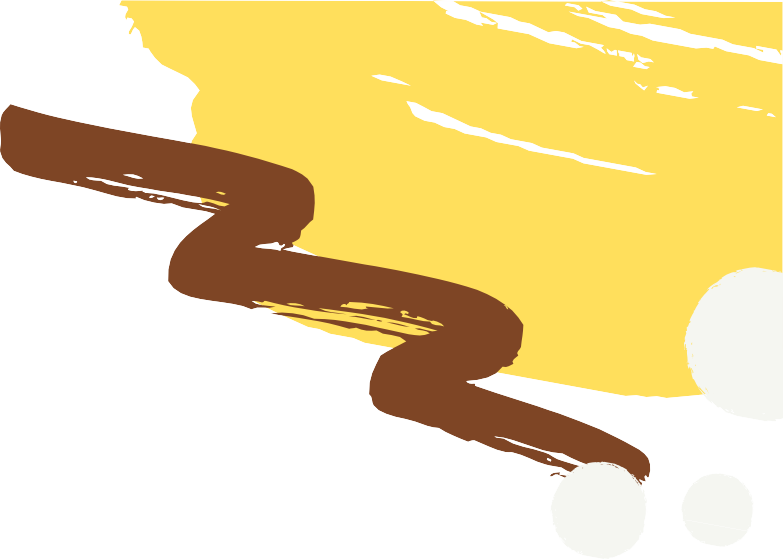 AL- FARABI	KAZAKH	NATIONAL	UNIVERSITY
Classification of speech  sounds
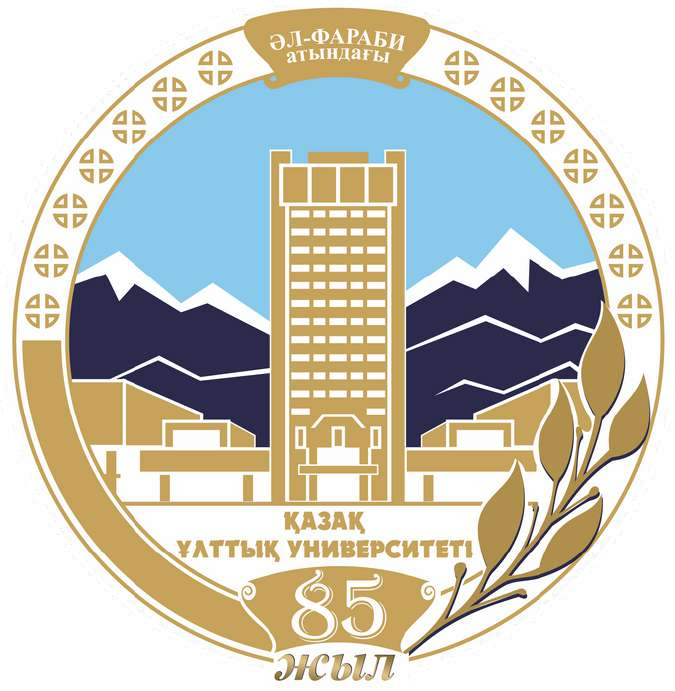 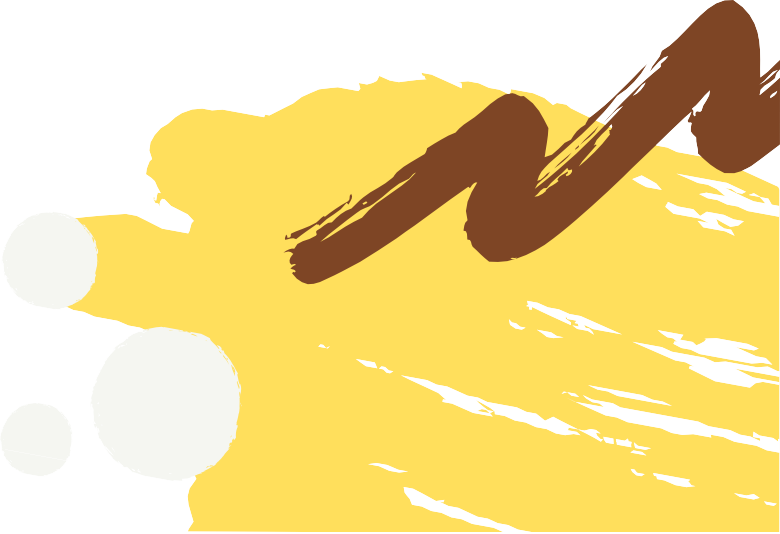 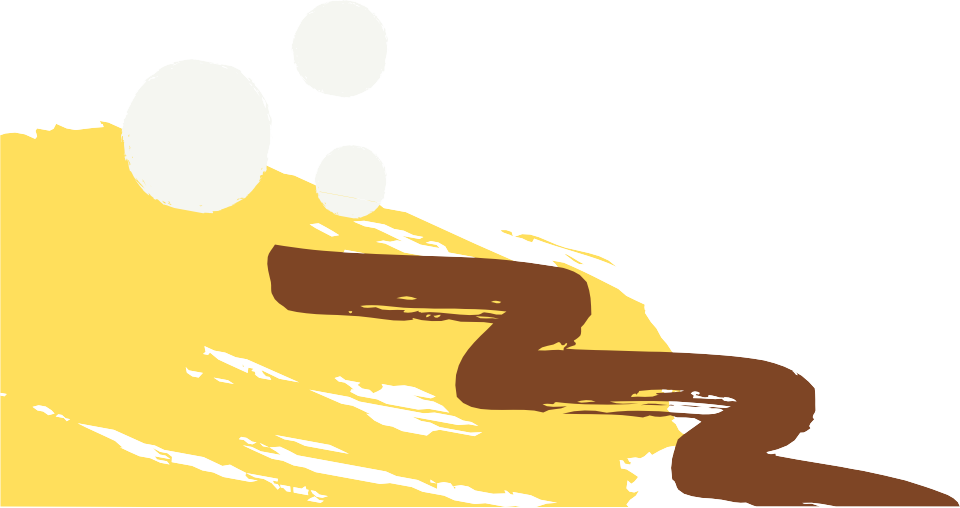 Introduction
The classification of  vowels
The classification of  consonants
OUTLINE OF  DISCUSSION  TOPICS
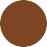 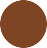 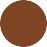 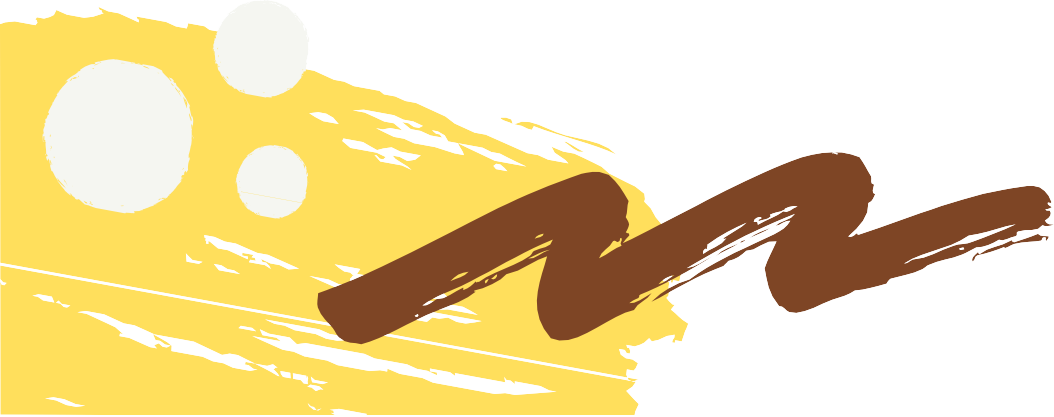 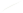 ENGLISH SPEECH  SOUNDS:
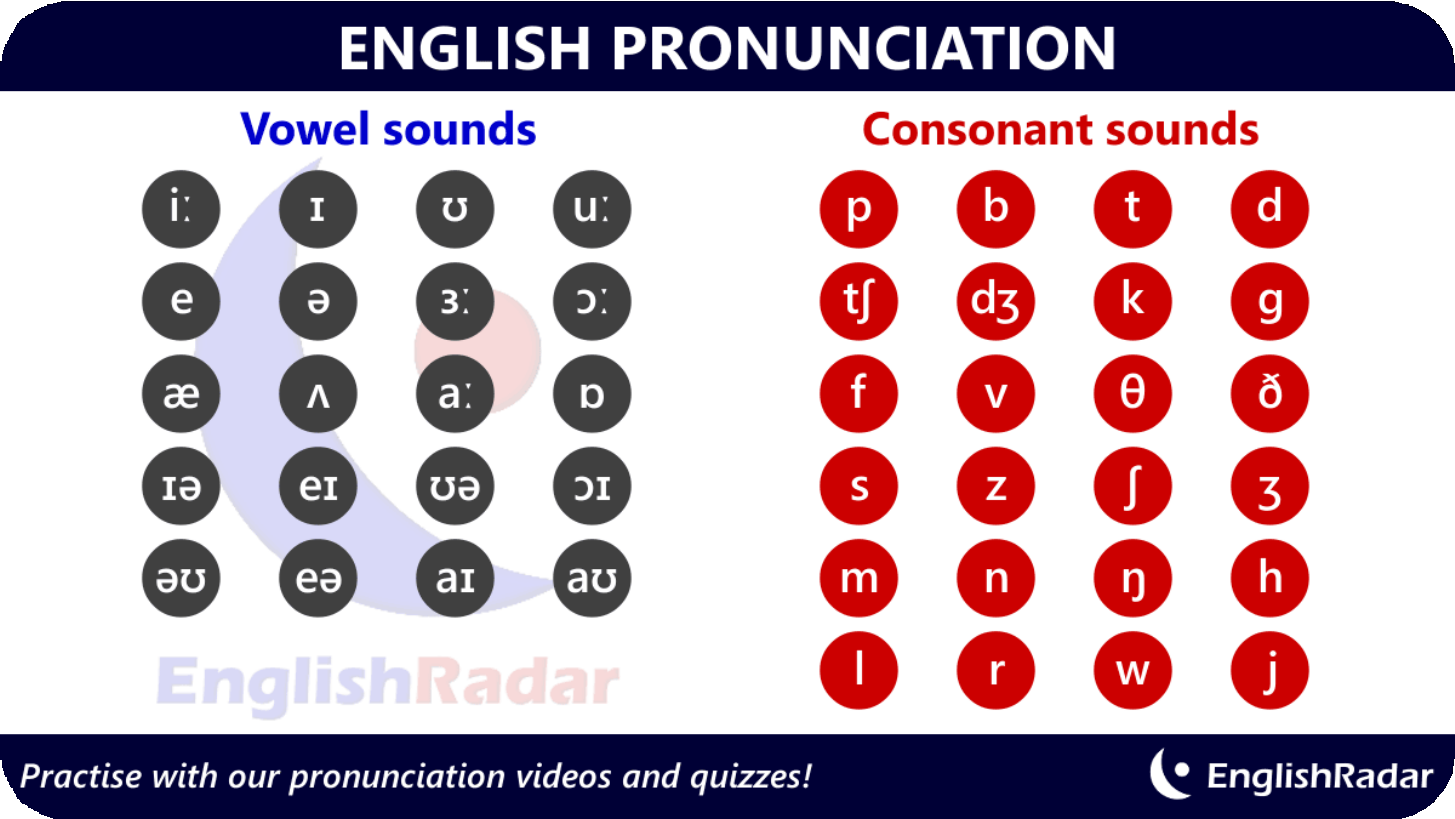 .	CONSONANTS
.	VOWELS
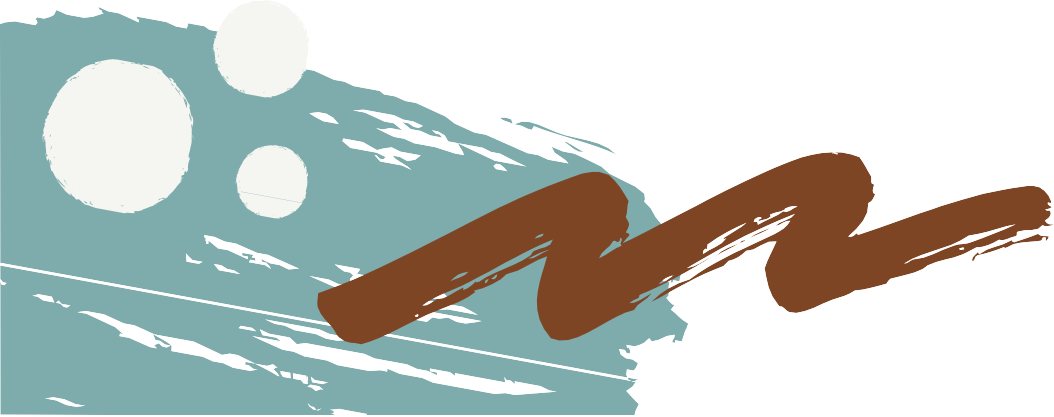 THE CLASSIFICATION OF  ENGLISH VOWELS
I N	T H E	S T A B I L I T Y  O F	 A R T I C U L A T I O N
S T I N	T H E	T O N G U E  P O S I T I O N
I N	T H E	L I P  P O S I T I O N
I N	T H E
C H A R A C T E R		O F  T H E	V O W E L	E N D
B E S I D E S		T H A T  V O W E L S	D I F F E R
I N	T H E I R	L E N G T H
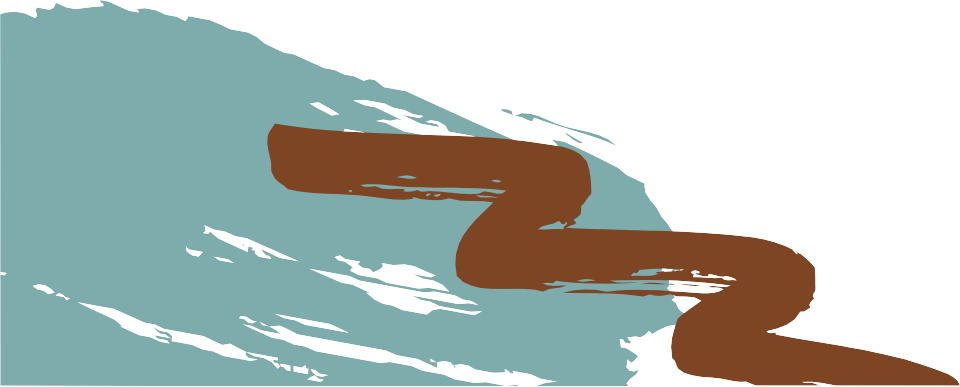 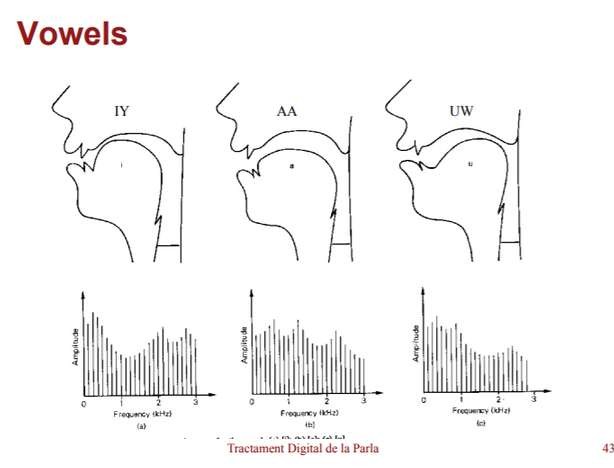 1. STABILITY
OF ARTICULATION
M O N O P H T H O N G S
The English  monophthongs are: [ı],  [e], [æ], [ ], [a:], [Ŋ],
[Ɔ:], [ʊ], [з:], [ә]
D I P H T H O N G S
The English diphthongs  are: [eı], [aı], [Ɔı],
[aʊ], [əʊ], [eə], [ɪə],  [ʊə]
D I P H T H O N G O I D S
There are two  diphthongoids in  English: [i:], [u:]
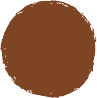 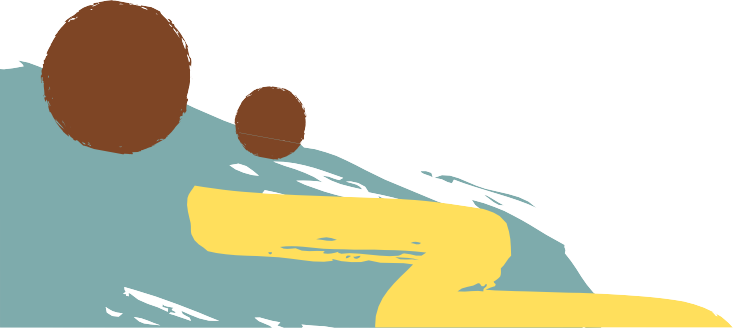 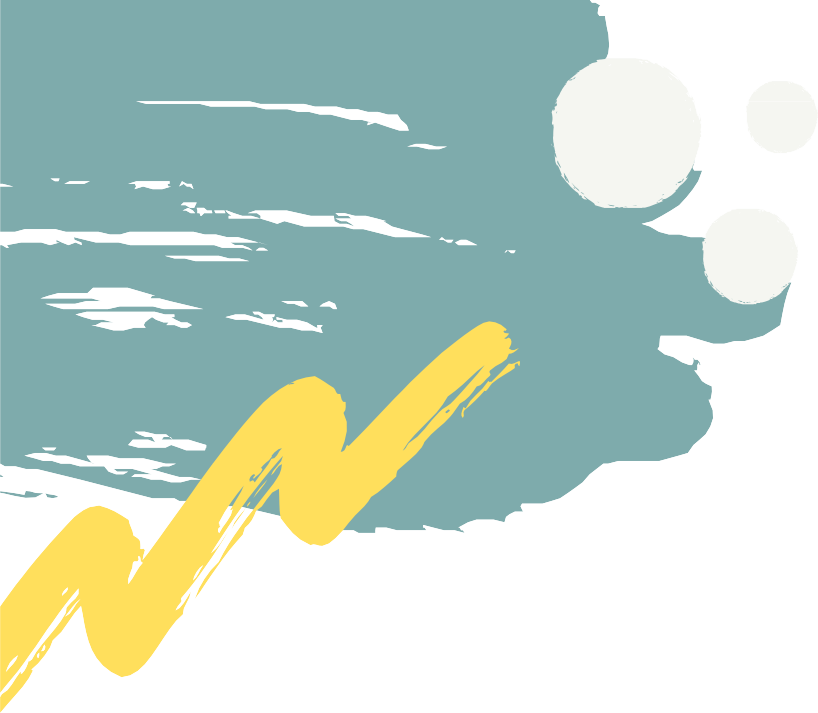 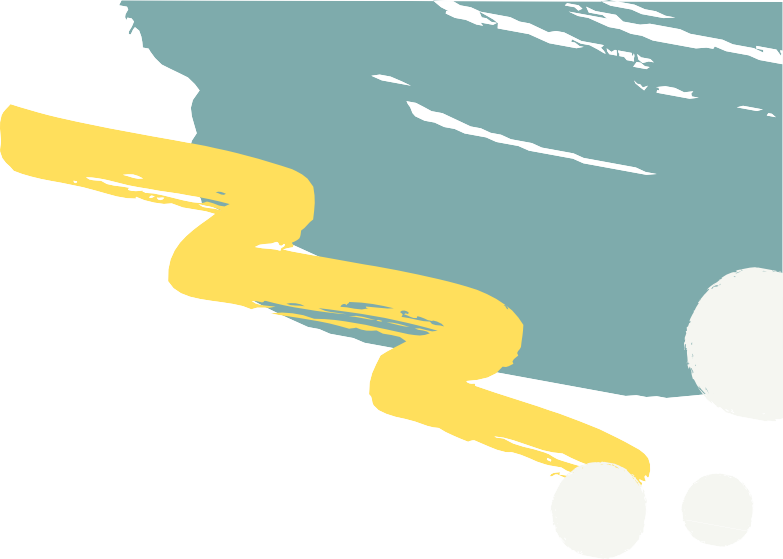 2. TONGUE POSITION
Front vowel [i:], [e], [æ]  Front–retracted vowel [ı]  Central vowel [L], [з:], [ә]  Back vowel [a:], [Ŋ], [Ɔ:], [u:]  Back–advanced vowel [ʊ]
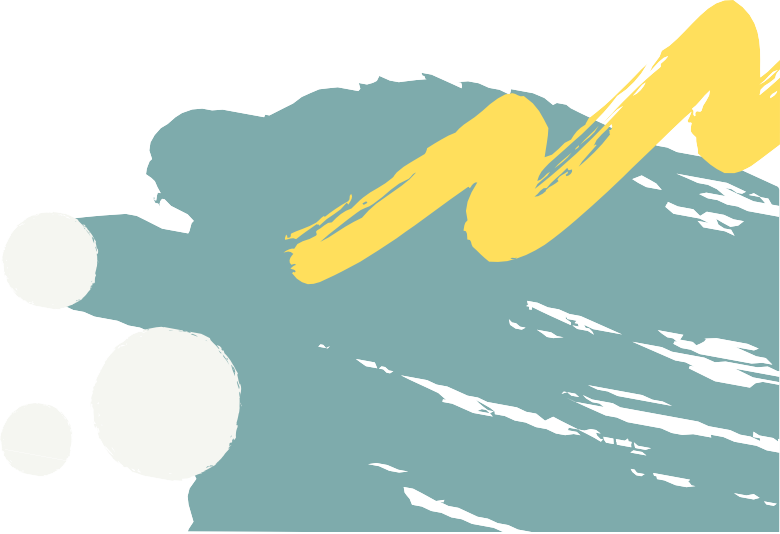 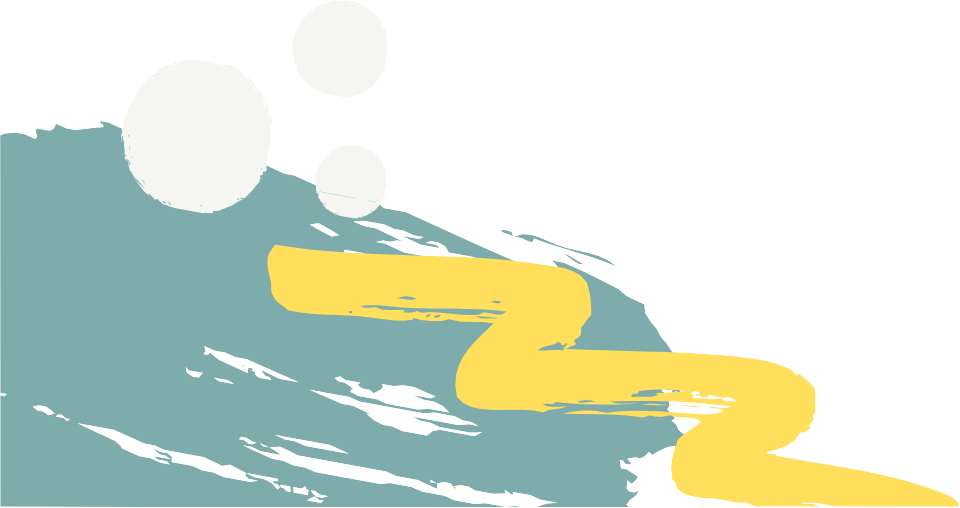 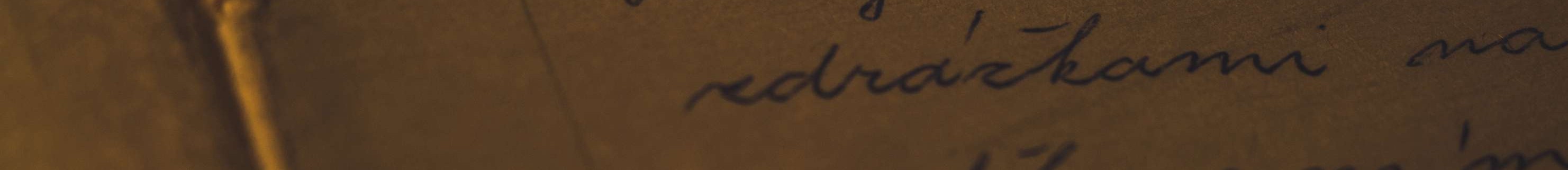 3. LIP POSITION
T H E	S H A P E	O F	T H E	M O U T H	C A V I T Y		I S	V E R Y  D E P E N D E N T	O N	T H E	P O S I T I O N	O F	T H E	L I P S
UNROUNDED		VOWELS:  [ I :],	[ I],	[ E],	[ Æ],	[ A:],
[ З:],	[ Ә]
ROUNDED	VOWELS:  [ Ŋ],	[ Ɔ:],	 [ Ʊ],	[ U:]
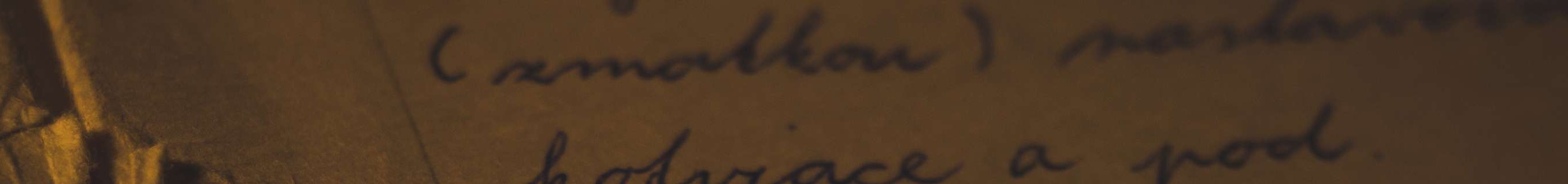 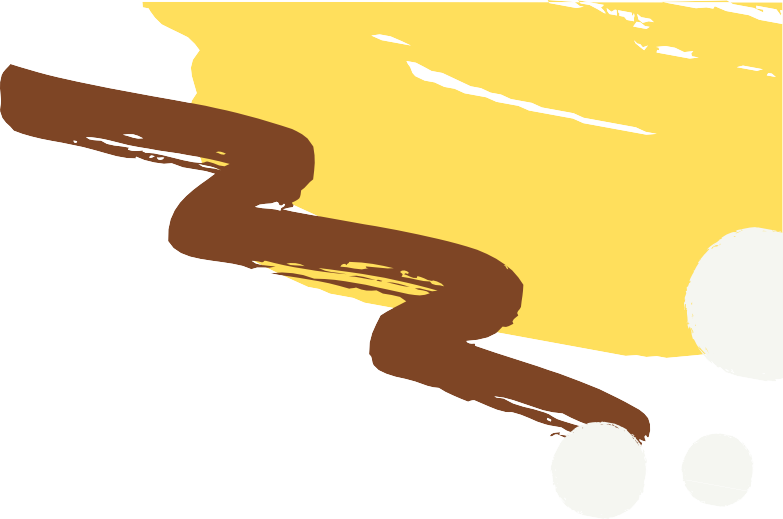 4. CHARACTER OF VOWEL END
THE QUALITY OF ALL ENGLISH
MONOPHTHONGS IN THE STRESSED
POSITION IS STRONGLY AFFECTED BY  THE FOLLOWING CONSONANT OF THE  SAME SYLLABLE.
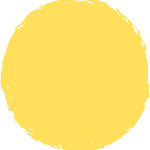 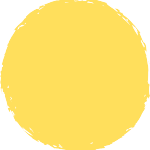 I F		A	V O W E L	I S	F O L L O W E D	B Y  A	W E A K	V O I C E D	C O N S O N A N T  O R	B Y	N O	C O N S O N A N T	A T
A L L ,	T H E		E N D	O F		I T		I S	V E R Y  W E A K ,	A N D	T H E	V O W E L	I S  C A L L E D		F R E E .		E . G .	B E F O R E ,  M O N E Y ,		B E G G E R ,		B E A D .
I F	A	S T R E S S E D		V O W E L	I S  F O L L O W E D	B Y	A	S T R O N G
V O I C E L E S S		C O N S O N A N T ,	I T		I S  C U T	O F F	B Y	I T .	I N	T H I S		C A S E	T H E  E N D	 O F	T H E	 V O W E L	I S	S T R O N G ,
A N D	T H E	 V O W E L	I S	C A L L E D  C H E C K E D .	E . G .	B E T T E R ,	C A R T .
VOWEL LENGTH
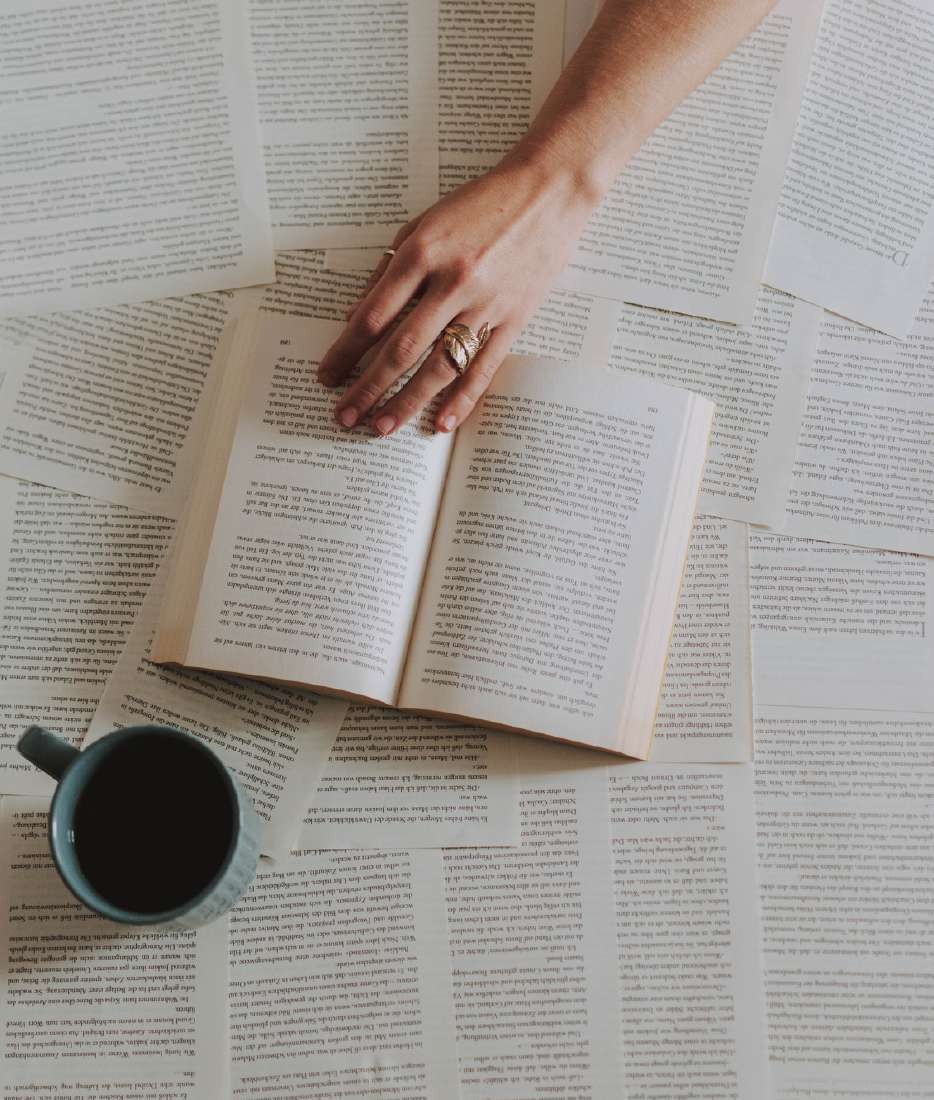 VOWELS	ARE	CAPABLE	OF
BEING	CONTINUED	DURING	A  LONGER	OR	A	SHORTER
PERIOD.	ALL	ENGLISH
VOWELS	( MONOPHTHONGS)  ARE	DIVIDED	INTO	LONG	AND  SHORT.

LONG VOWELS ARE: [I:], [A:], [Ɔ:],  [U:], [З:].
SHORT VOWELS ARE: [I], [E], [Æ],
[ ], [Ŋ], [Ʊ], [Ә].
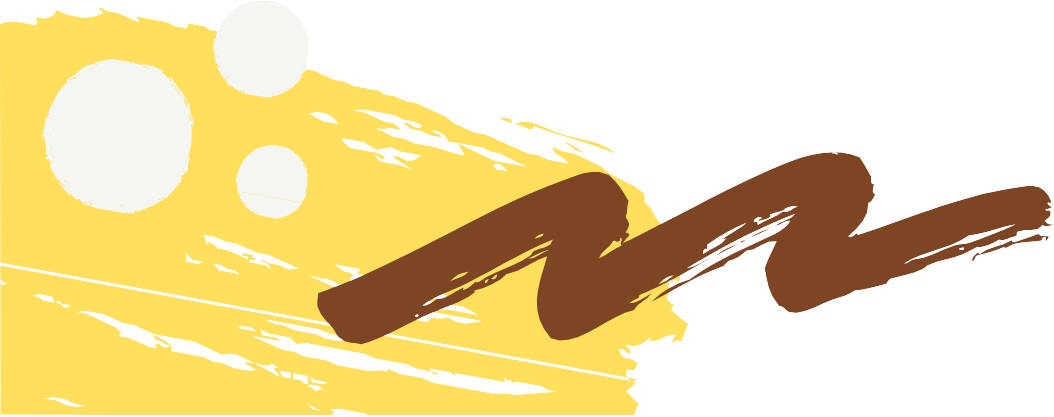 THE CLASSIFICATION OF  ENGLISH CONSONANT
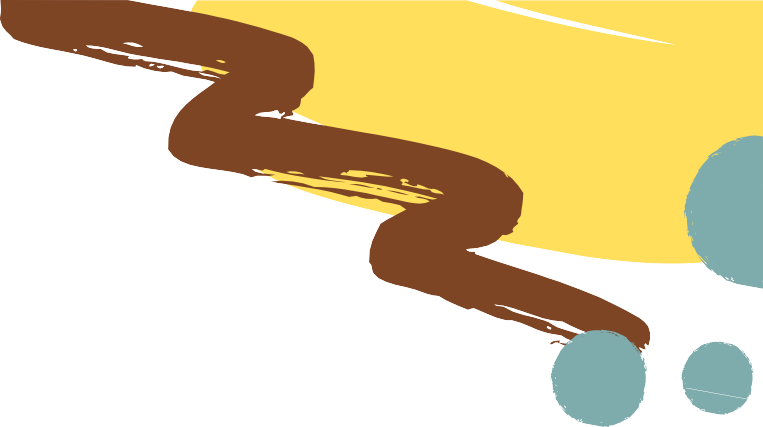 1. THE DEGREE OF NOISE
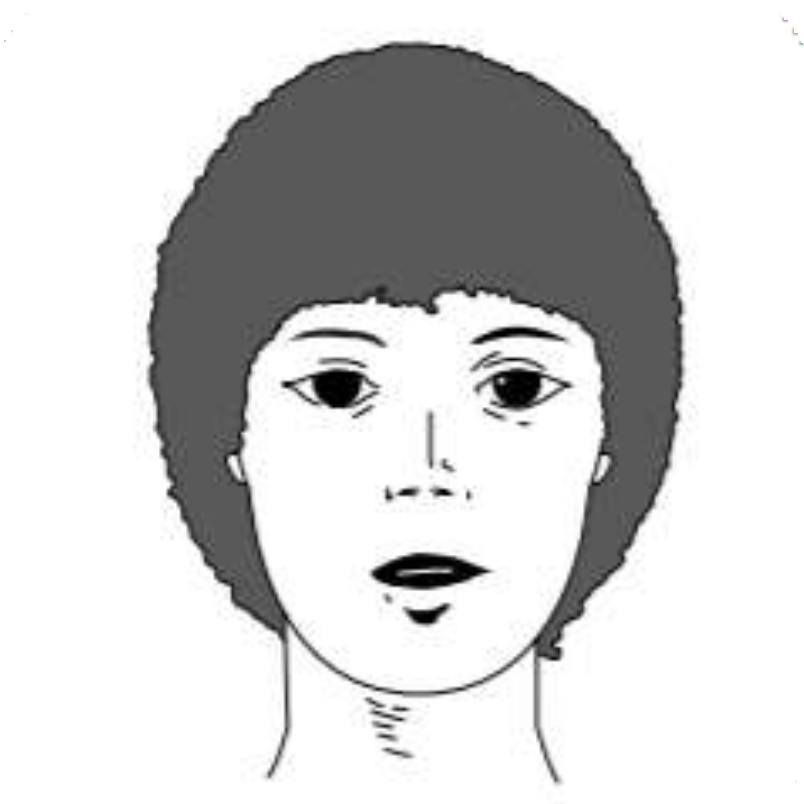 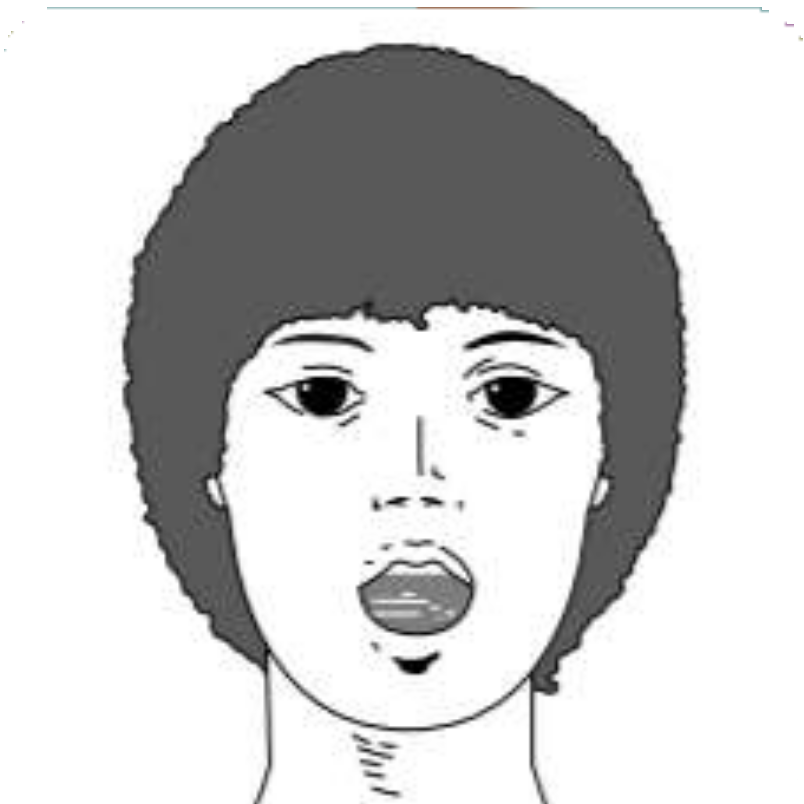 N O I S E
C O N S O N A N T S
S O N O R A N T S
in the work  of the vocal
Voiced  Voiceless
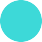 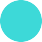 cords
NOISE  CONSONANTS
Strong  Weak
in the degree
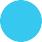 of force of
articulation
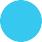 SONORANTS
(OR SONOROUS CONSONANTS)
Sonorants are made with tone  prevailing over noise because of a  rather wide air passage.

They are: [m]‚ [n]‚ [ŋ]‚ [l]‚ [r]‚ [w]‚ [j]
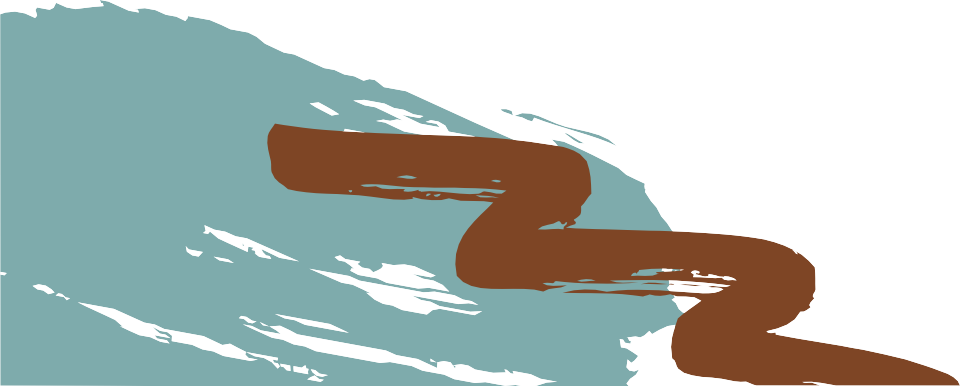 2. THE MANNER OF  ARTICULATION
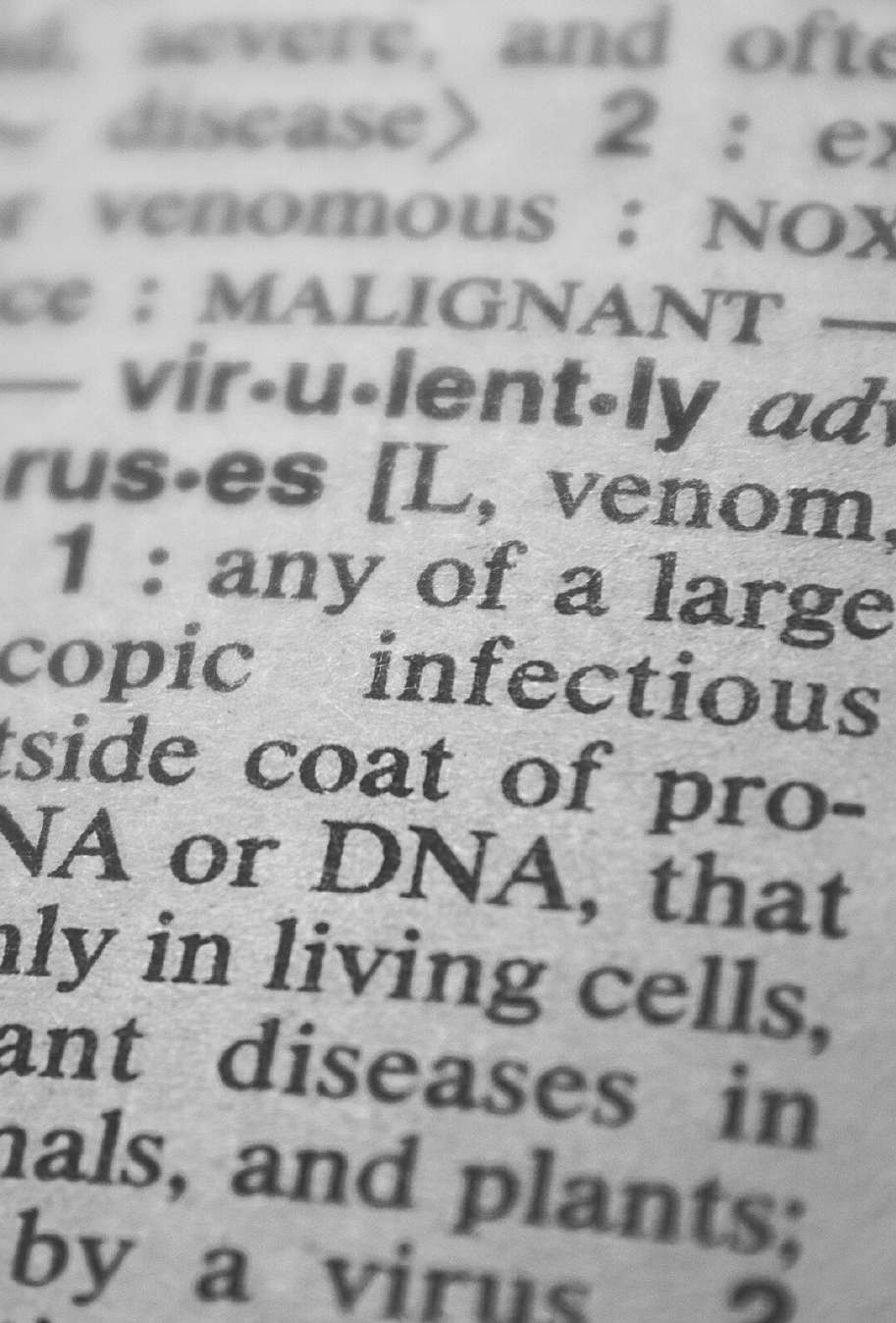 C O M P L E T E
[p]‚ [b]‚ [t]‚ [d]‚ [k]‚ [g]‚ [ʧ]‚ [ʤ]‚ [m]‚ [n]‚ [ŋ]

I N C O M P L E T E
[f]‚ [v]‚ [s]‚ [z]‚ [∫]‚ [ʒ]‚ [Ө]‚ [ð]‚ [h]‚ [l]‚ [r]‚ [w]‚ [j]

M O M E N T A R Y
[p]‚ [p']
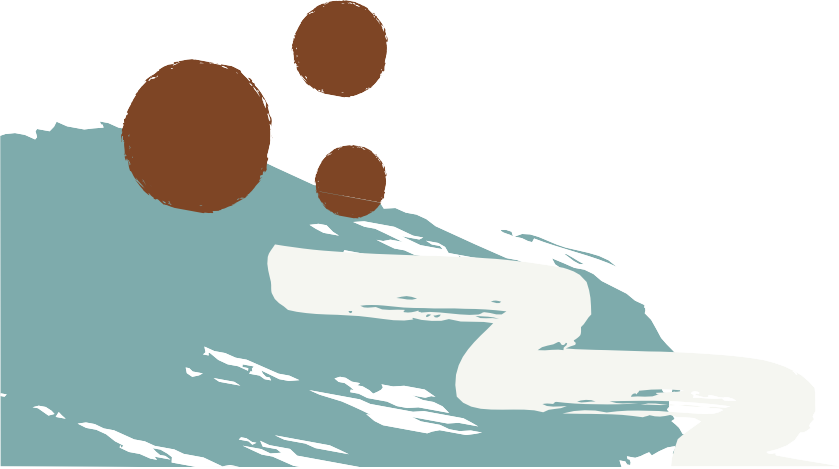 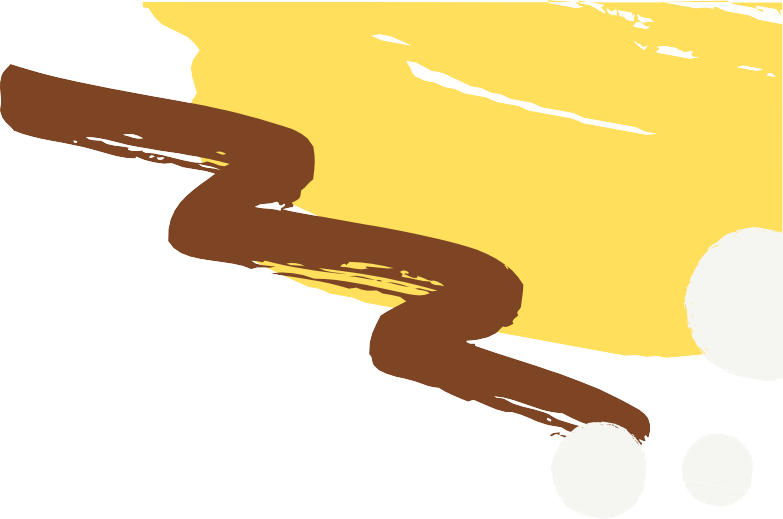 ACCORDING TO THE MANNER OF  ARTICULATION CONSONANTS MAY BE OF  FOUR GROUPS:
O C C L U S I V E
C O N S T R I C T I V E
O C C L U S I V E -  C O N S T R I C T I V E  ( A F F R I C A T E S )
R O L L E D
1. OCCLUSIVE  CONSONANTS
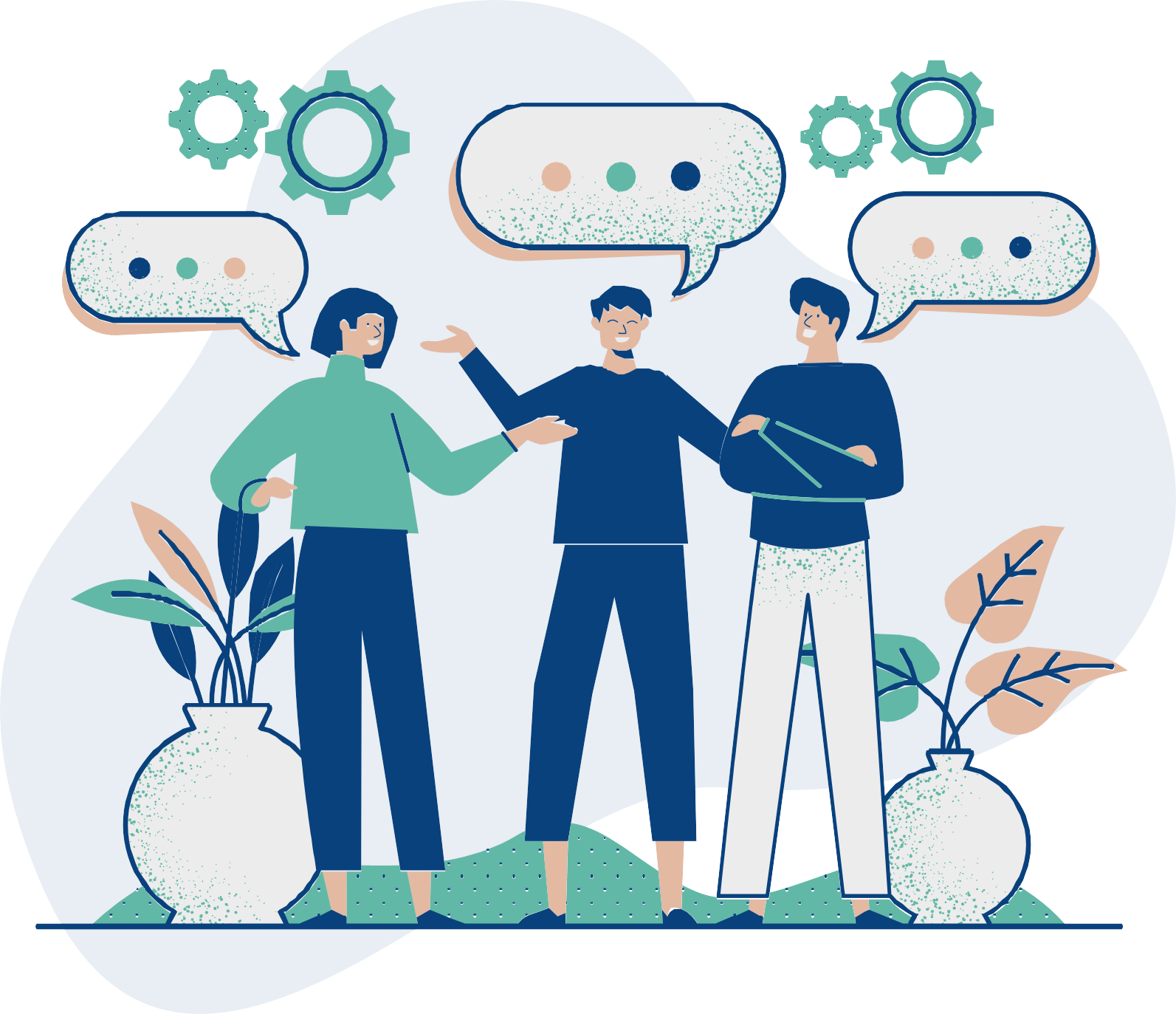 OCCLUSIVE NOISE CONSONANTS ARE CALLED  STOPS, BECAUSE THE BREATH IS COMPLETELY  STOPPED AT SOME POINT OF ARTICULATION.

AND THEN IT IS RELEASED WITH A SLIGHT  EXPLOSION, THAT IS WHY THEY ARE ALSO  CALLED PLOSIVES.
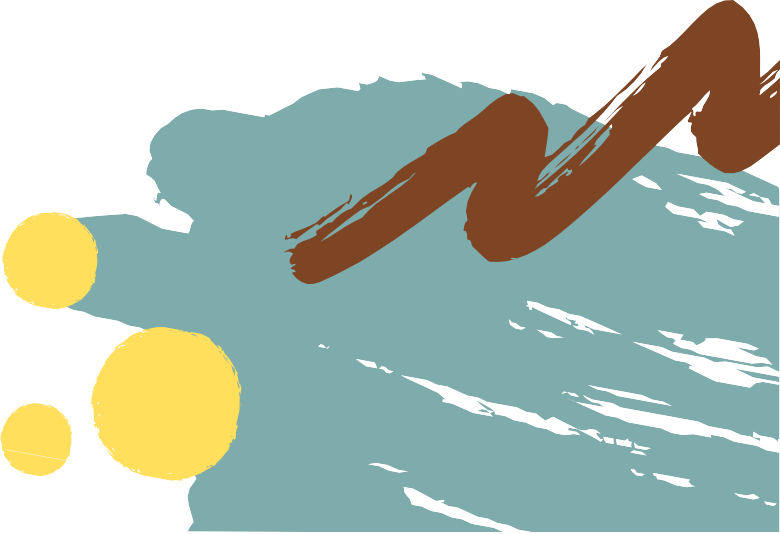 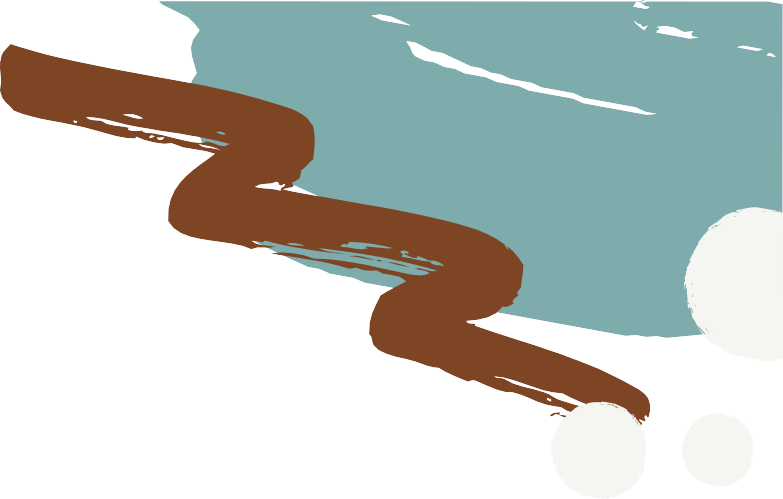 2. CONSTRICTIVE CONSONANTS
A C C O R D I N G	T O	T H E	W O R K	O F
T H E	V O C A L	C O R D S	T H E Y	M A Y	B E
V O I C E D
( [ V ] ‚	[ Z ] ‚	[ Ʒ ] ‚	[ Ð ] )
V O I C E L E S S
( [ F ] ‚	[ S ] ‚	[ ∫ ] ‚	[ Ө ] ‚	[ H ] )
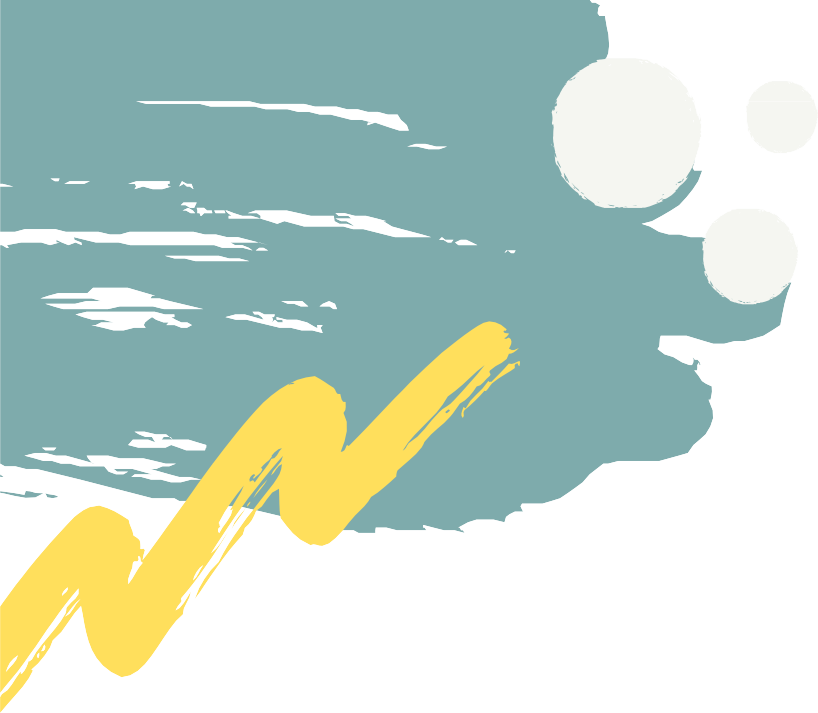 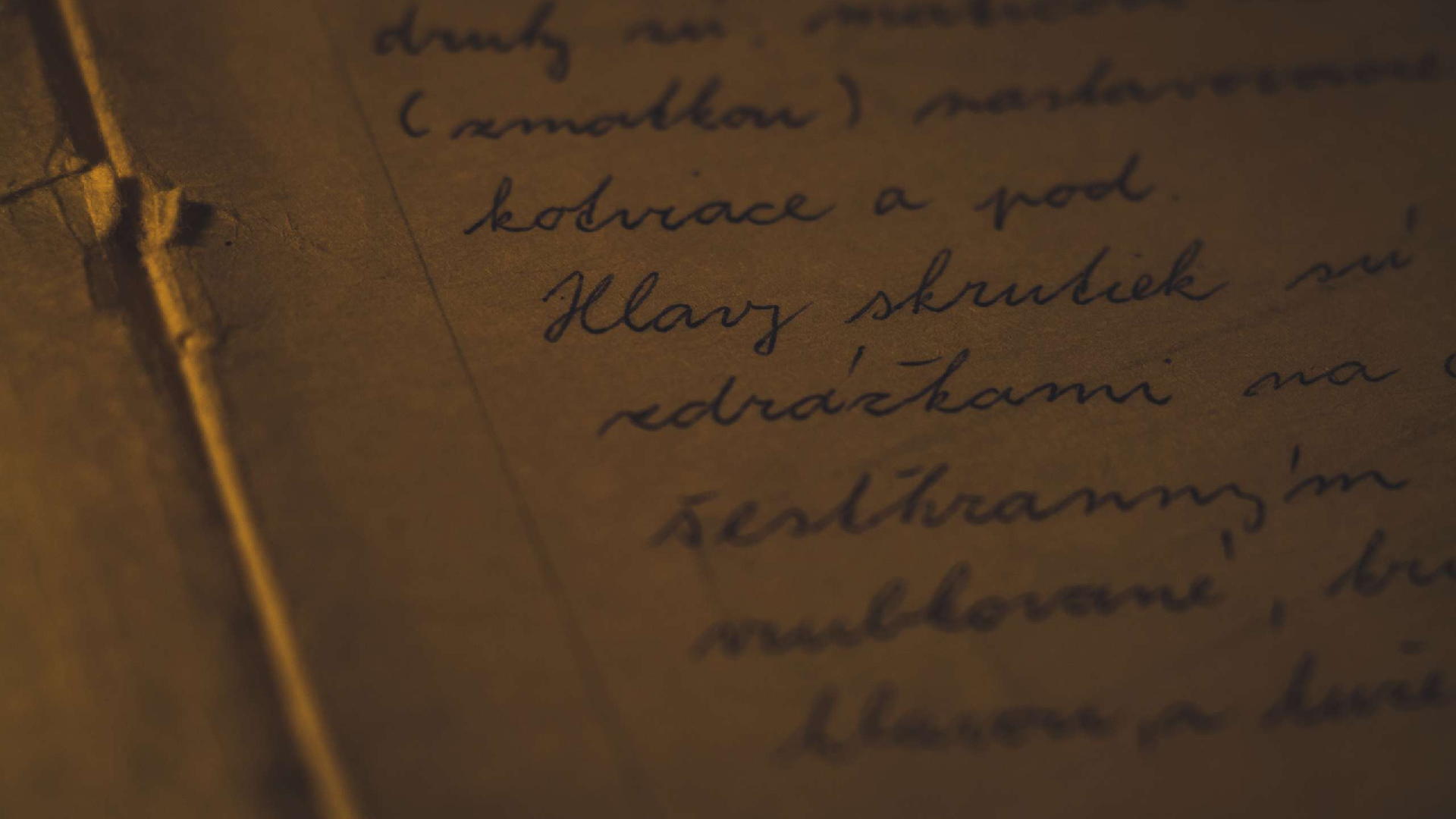 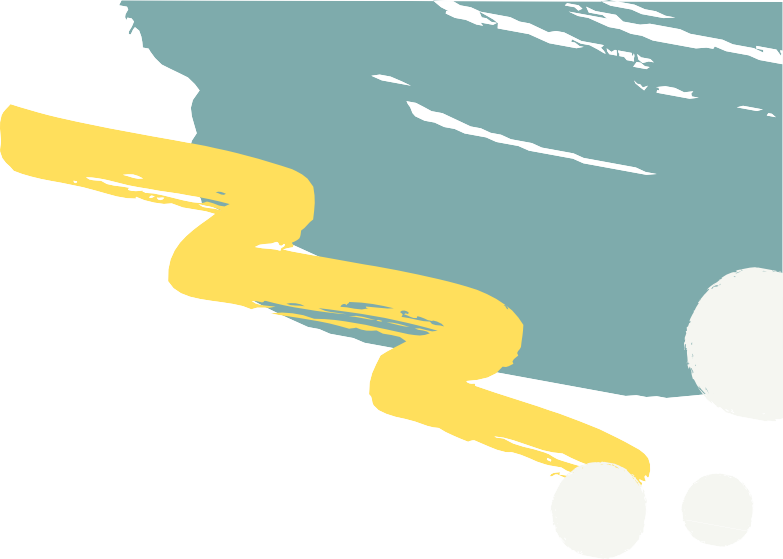 3 .	OCCLUSIVE- CONSTRICTIVE
There are only two occlusive-constrictives in English: [ʧ] which is  voiceless and strong (fortis) and [ʤ] which is voiced and weak  (lenis). Affricates are oral according to the position of the soft  palate.
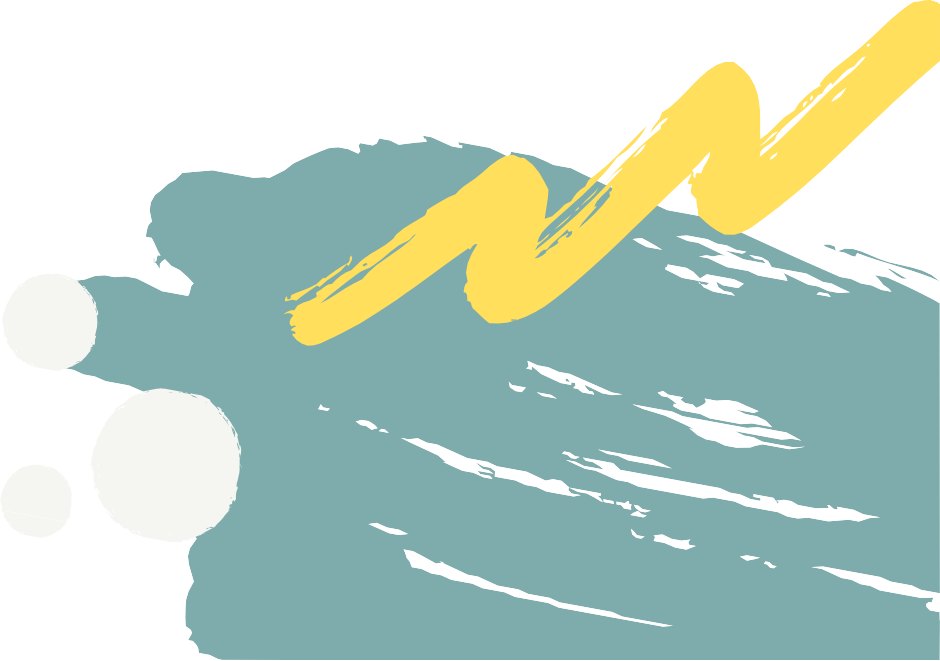 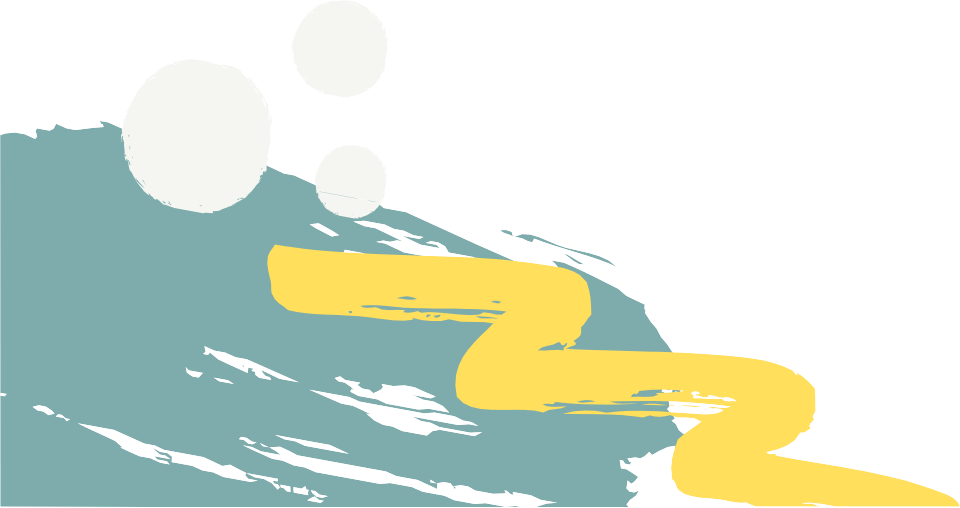 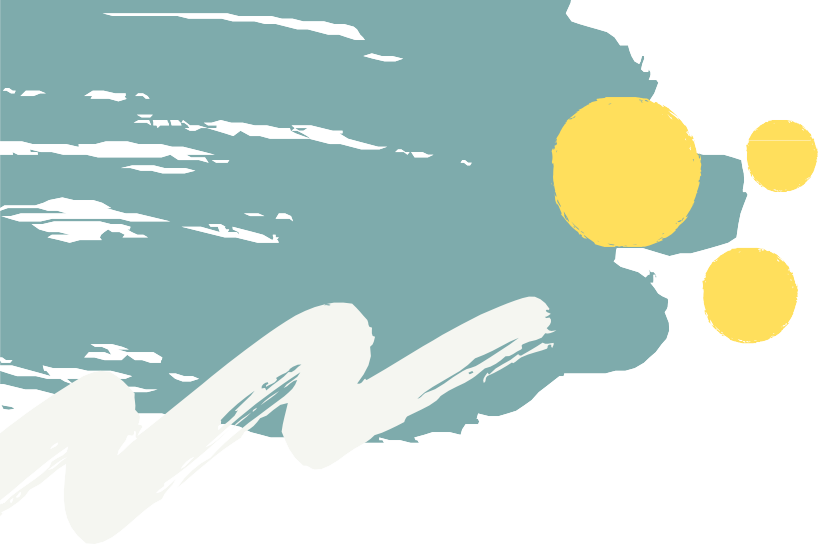 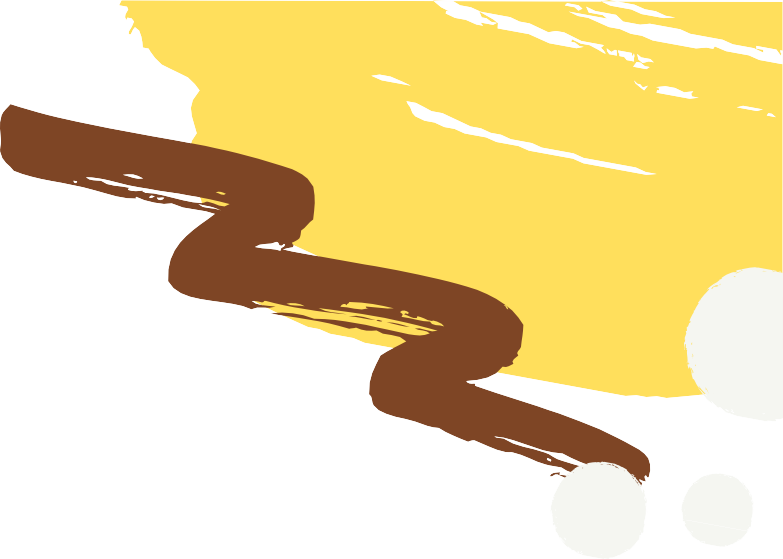 4. ROLLED  CONSONANTS
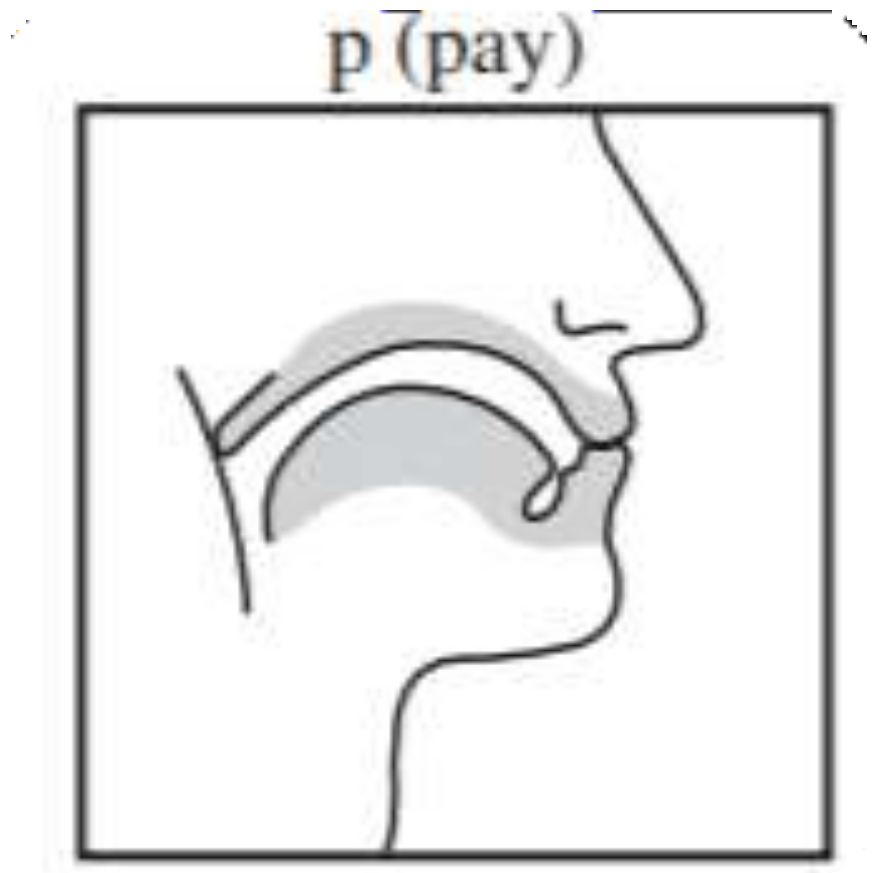 T H E Y	A R E	T H E
R U S S I A N	[ P ] ‚	[ P ' ] .
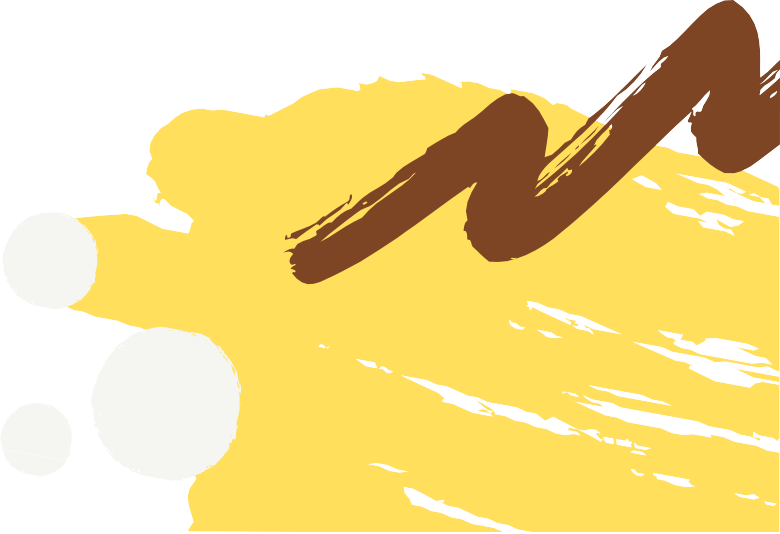 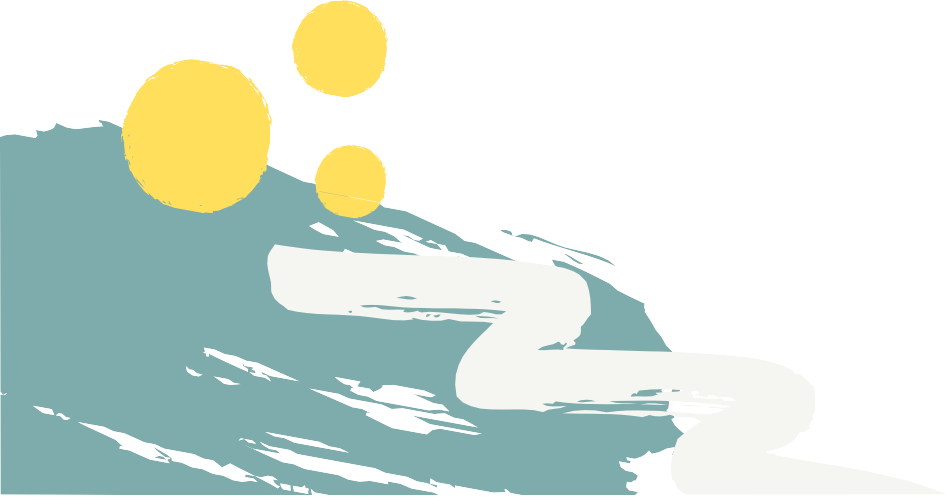 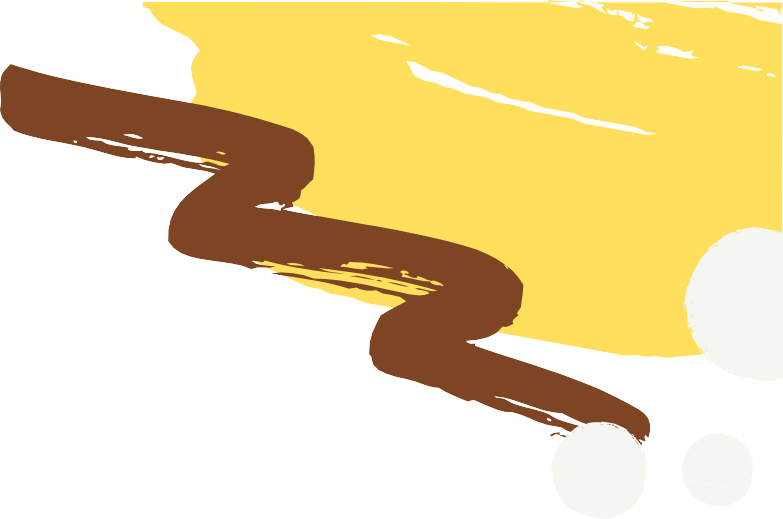 3. THE PLACE OF ARTICULATION
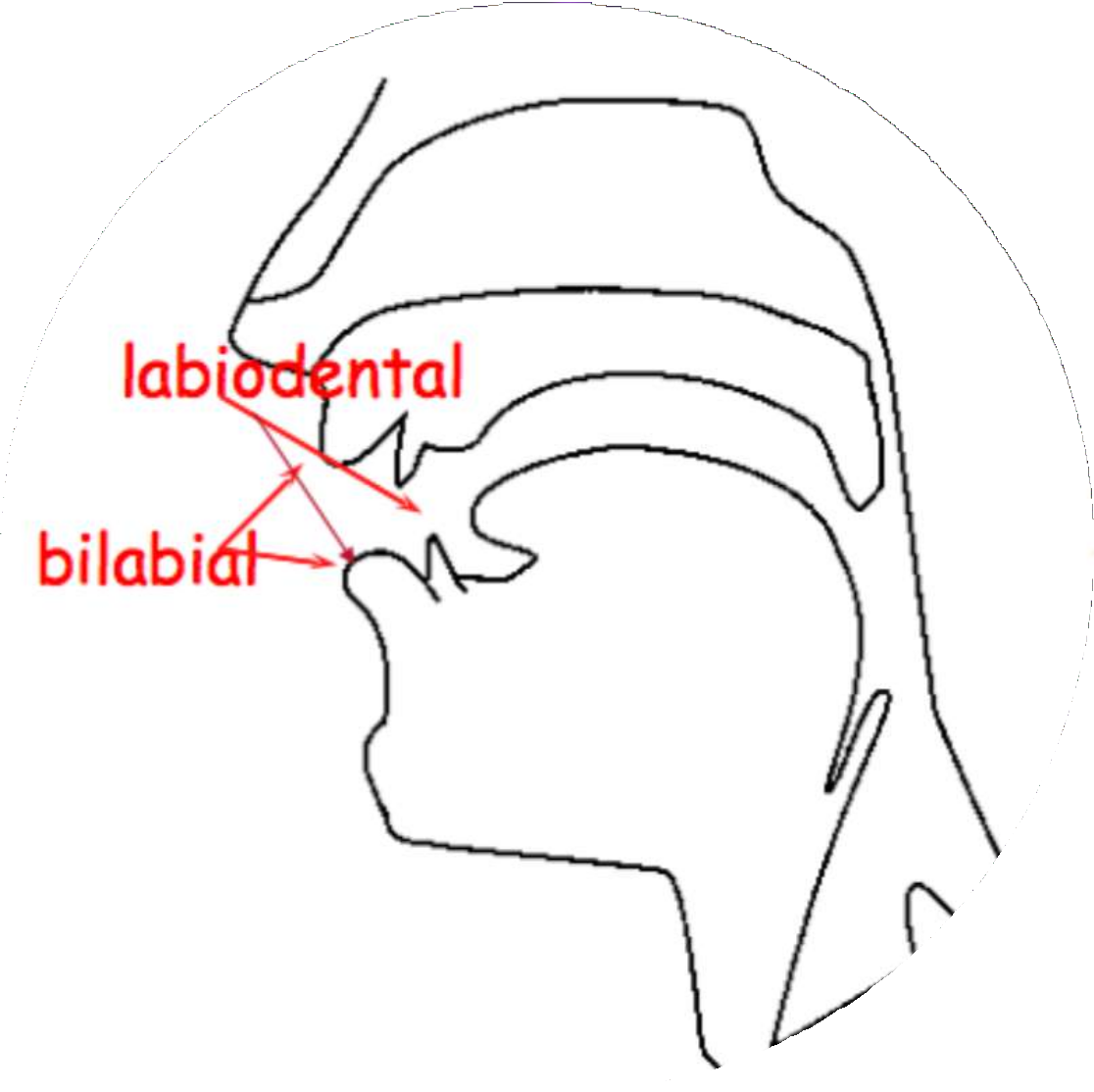 LABIAL	CONSONANTS	ARE	MADE	BY  THE	LIPS.


B I L A B I A L		C O N S O N A N T S	A R E :  [ P ] ‚	[ B ] ‚	[ M ] ‚	[ W ]
L A B I O - D E N T A L	C O N S O N A N T S  A R E :	[ F ] ‚	[ V ]
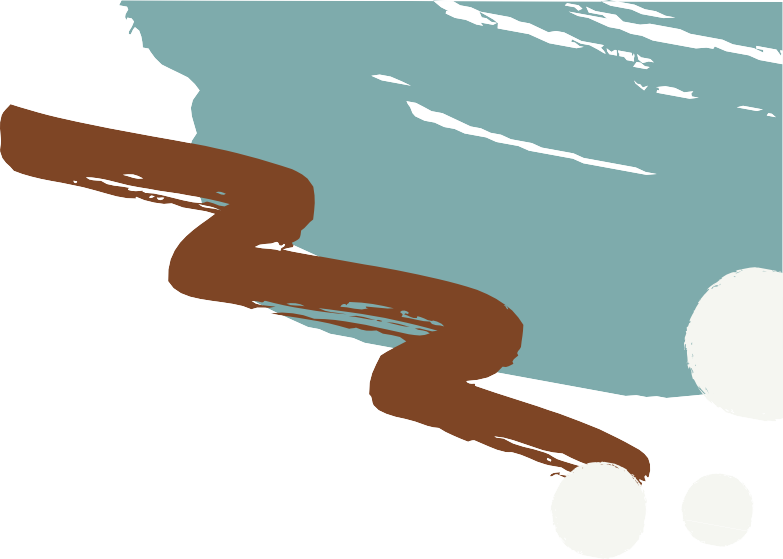 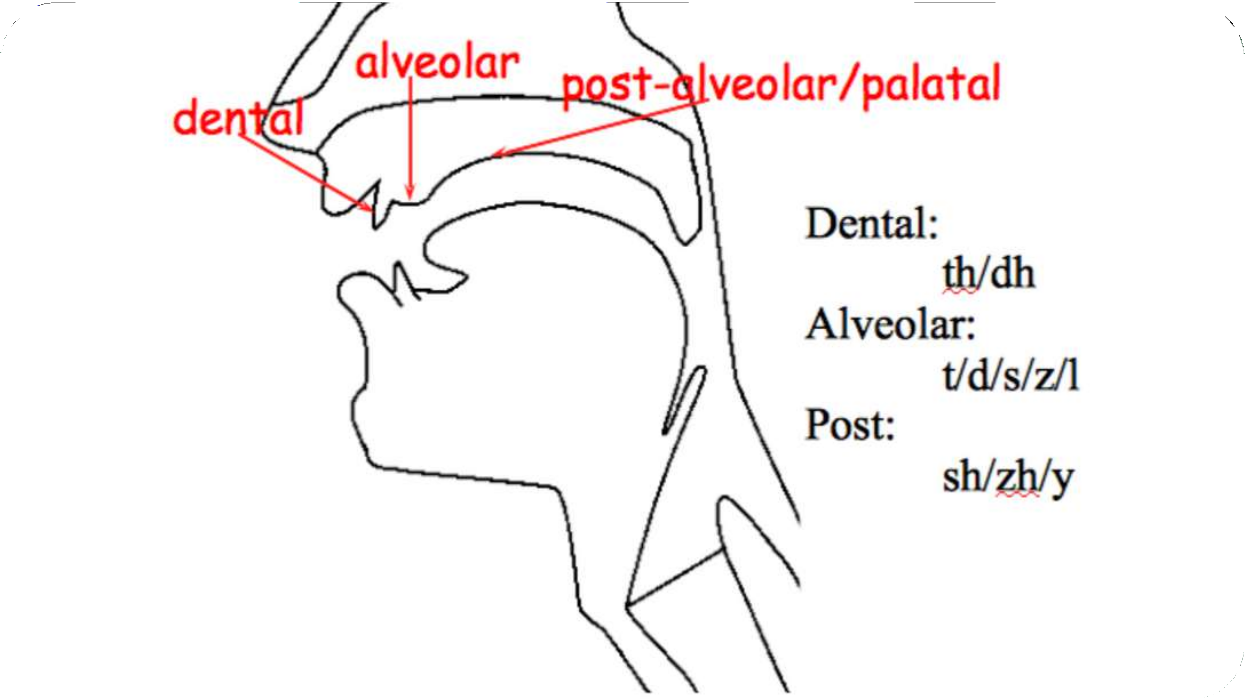 I N T E R D E N T A L	C O N S O N A N T S :	[ Ө ] ‚	[ Ð ]
D E N T A L	C O N S O N A N T S	O R	D E N T A L S	A R E :  T H E	R U S S I A N	[ Т ] ,	[ Д ]
A L V E O L A R	C O N S O N A N T S :	[ T ] ‚	[ D ] ‚	[ S ] ‚
[ Z ] ‚	[ N ] ‚	[ L ]
P O S T – A L V E O L A R	C O N S O N A N T S :	[ R ]
P A L A T O – A L V E O L A R	C O N S O N A N T S :	[ ʧ ] ‚  [ ʤ ] ‚	[ ∫ ] ‚	[ Ʒ ]
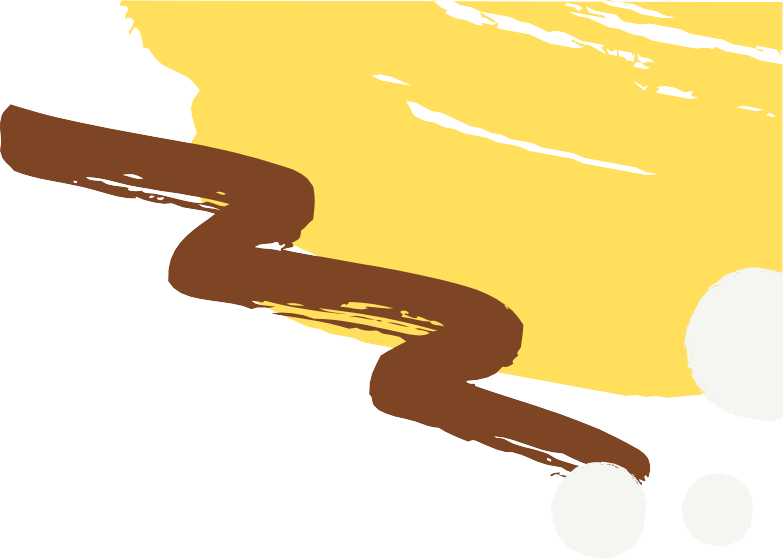 THANK YOU FOR  ATTENTION
:
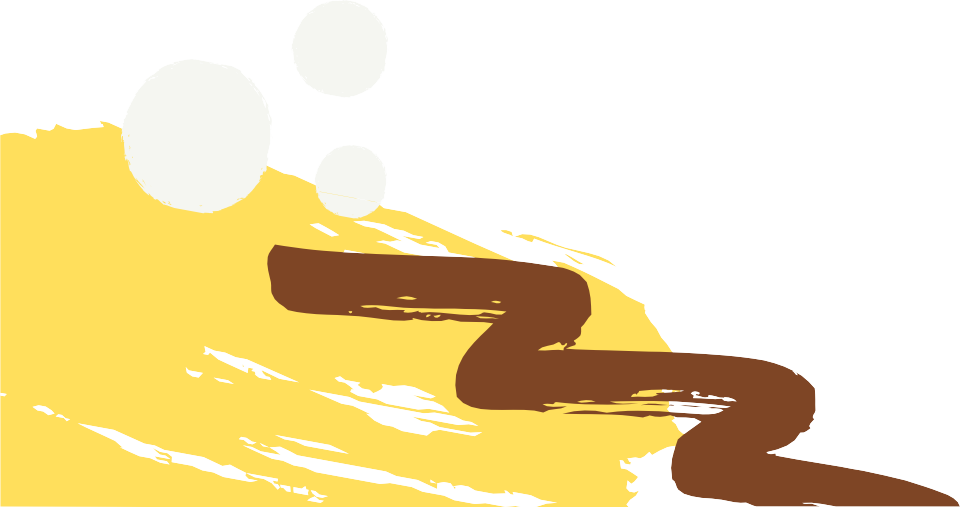